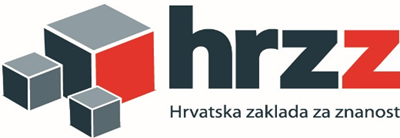 Pokazatelji uspješnosti HRVATSKIH BOLNICA – primjer modela
Ekonomski fakultet Zagreb, 19. rujna 2018. godine
Okrugli stol
Projekt HRZZ 8509
Dr.sc. Verica Budimir, prof.v.š.
Pretpostavke za bolnicu
bolnica posluje kao javna institucija u Hrvatskoj,
bolnica se bavi poslovima zdravstvene njege (dijagnostika, interna, kirurgija, dječje bolesti i dr.),
izvršena je analiza unutarnjih i vanjskih čimbenika,
definirane su misija, vizija i strategija bolnice,
financiranje se provodi putem dijagnostičko-terapijskih skupina (DTS) i putem cijene dana  bolničkog liječenja (DBL) za stacionarno liječenje, 
informacije potrebne za izračun pokazatelja su dostupne na razini bolnice,
ključni pokazatelji uspješnosti upotrebljavaju se za praćenje kvalitete i strateško upravljanje poslovanjem bolnice, 
prikupljene informacije prezentiraju se unutarnjim (pacijenti, zaposlenici, uprava) i vanjskim (agencija, ministarstvo, javnost) dionicima sustava,
rezultati mjerenja upotrebljavaju se za donošenje poslovnih odluka različitih interesnih skupina, no nisu jedini izvor informacija te ih treba dopuniti potrebnim kvantitativnim i kvalitativnim podacima.
Model mjerenja uspješnosti – hipotetski primjer bolnice u Hrvatskoj
Model mjerenja uspješnosti – hipotetski primjer bolnice u Hrvatskoj
Definiranje pokazatelja na primjeru Zadovoljstvo pacijenata
Opis pokazatelja: prikupljaju se informacije o zadovoljstvu pacijenata zdravstvenim uslugama i osobljem (liječnicima, sestrama i ostalim osobljem). 
Svrha pokazatelja: istražiti zadovoljstvo pacijenata u cilju praćenja prednosti i slabosti bolničkih programa (zdravstvenih usluga) i kvalitete rada bolnice u cjelini.
Izvori podataka: provedena bolnička anketa pacijenata.
Način prikupljanja podataka: prikupljanje informacija putem web servisa i/ili unosom u predviđene anketne obrasce od strane pacijenata, obrada i analiza zadovoljstva pacijenata uslugama, programima, liječnicima, sestrama i ustanovom u cjelini.
Rokovi: anketiranje u lipnju i prosincu, izvještavanje na polugodišnjoj i godišnjoj razini.
Definiranje pokazatelja na primjeru Zadovoljstvo pacijenata
Odgovorne osobe: anketiranje provodi pravna služba, obrađuje informatička služba, izvještava službenik za informiranje. 
Dostupnost rezultata: Uprava, svi zainteresirani dionici.
Način prezentiranja rezultata: rezultati zadovoljstva pacijenata zdravstvenim uslugama i osobljem objavljuju se na web stranici ustanove po provedenom anketiraju te u godišnjem izvještaju o ključnim pokazateljima uspješnosti ustanove.
Mjere za povećanje zadovoljstva zdravstvenim uslugama:  nabava nove opreme, poboljšanje higijenskih uvjeta, zapošljavanje medicinskog osoblja i drugo po potrebi.
Mjere za povećanje zadovoljstva medicinskim osobljem: edukacije osoblja (vezane uz odnos prema pacijentima i dr.), nagrađivanje najboljih djelatnika i drugo u skladu s mogućnostima.
Definiranje ciljnih vrijednosti
Izvještavanje o uspješnosti
Prikupljanje podataka:
Državni proračun
Kadrovska evidencija
Evidencija osposobljavanja
Računovodstvena evidencija
Anketiranje zaposlenih i ostalih interesnih skupina, …
Automatiziran sustav za podršku mjerenja uspješnosti
Sastavljanje i prezentiranje izvještaja o uspješnosti
Unutarnji i vanjski dionici
Podloga za donošenje poslovnih odluka
Promocija uspjeha institucije
Izvještavanje o uspješnosti
Akreditacija - procjenjuje se kvaliteta bolnica kroz niz pokazatelja uspješnosti, kao što su:  kvalificiranost zdravstvenih djelatnika, vrijeme čekanja na uslugu, zadovoljstvo korisnika i dr. 
Uspoređivanje (benchmarking) kvalitete bolnica međusobno, s rezultatima zdravstvenog sustava u cjelini, ciljnim veličinama i rezultatima postignutim u prethodnim razdobljima. 
Uravnoteženo upravljanje bolnicama i učinkovita raspodjela proračunskih resursa.
IZVJEŠTAVANJE O USPJEŠNOSTI
Informacije o rezultatima mjerenja uspješnosti nisu javno dostupne (web)
Kvalitetan informacijski sustav – pretpostavka - IBIS
Izvještaji o uspješnosti
Izvještaji o uspješnosti
Interni izvještaji
Važna informacijska podloga za mjerenje uspješnosti
Izvještaji o uspješnosti
Donošenje poslovnih odluka na dnevnoj, mjesečnoj, kvartalnoj i godišnjoj razini
Izvještaj o dostupnosti i kvaliteti izvedbe bolničkih procesa – Izvještaj o dnevnoj produktivnosti radne snage
Izvještaj o fizičkim resursima – mjesečno praćenje operativne marže, troškova po aktivnostima
Izvještaji o kvaliteti i sigurnosti pruženih usluga – kvartalno
Na godišnjoj razini  - svi izvještaji
Menadžerske odluke:
Ulaganja, nagrađivanja, mjere poticanja kvalitete, mjere za smanjivanje troškova, mjere za povećanje produktivnosti, …
HVALA NA PAŽNJI!
Za više informacija pogledati www.vup.hr (kvaliteta)


PITANJA??